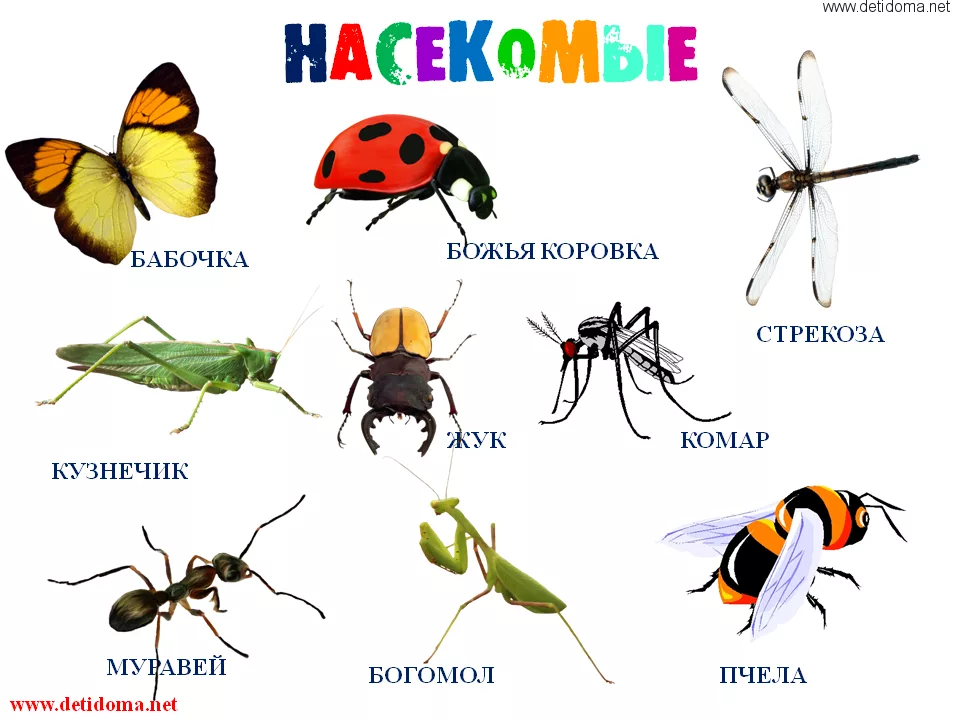 Цель: закрепление полученных знаний о насекомых.
Задачи:
Образовательные:
Расширять и закреплять знания детей о насекомых, вводить в активный словарь детей обобщающее понятие «насекомые».
 Воспитательные:
Воспитывать доброе отношение к маленьким соседям по планете.
Развивающие:
Развивать зрительную память.
Активизировать, обогащать словарный запас детей по теме.
Развивать связную речь.
Развивать словесно-логическое мышление детей, умение устанавливать причинно-следственные связи, рассуждать, делать выводы, исключать четвертый лишний предмет с обоснованием своего ответа.
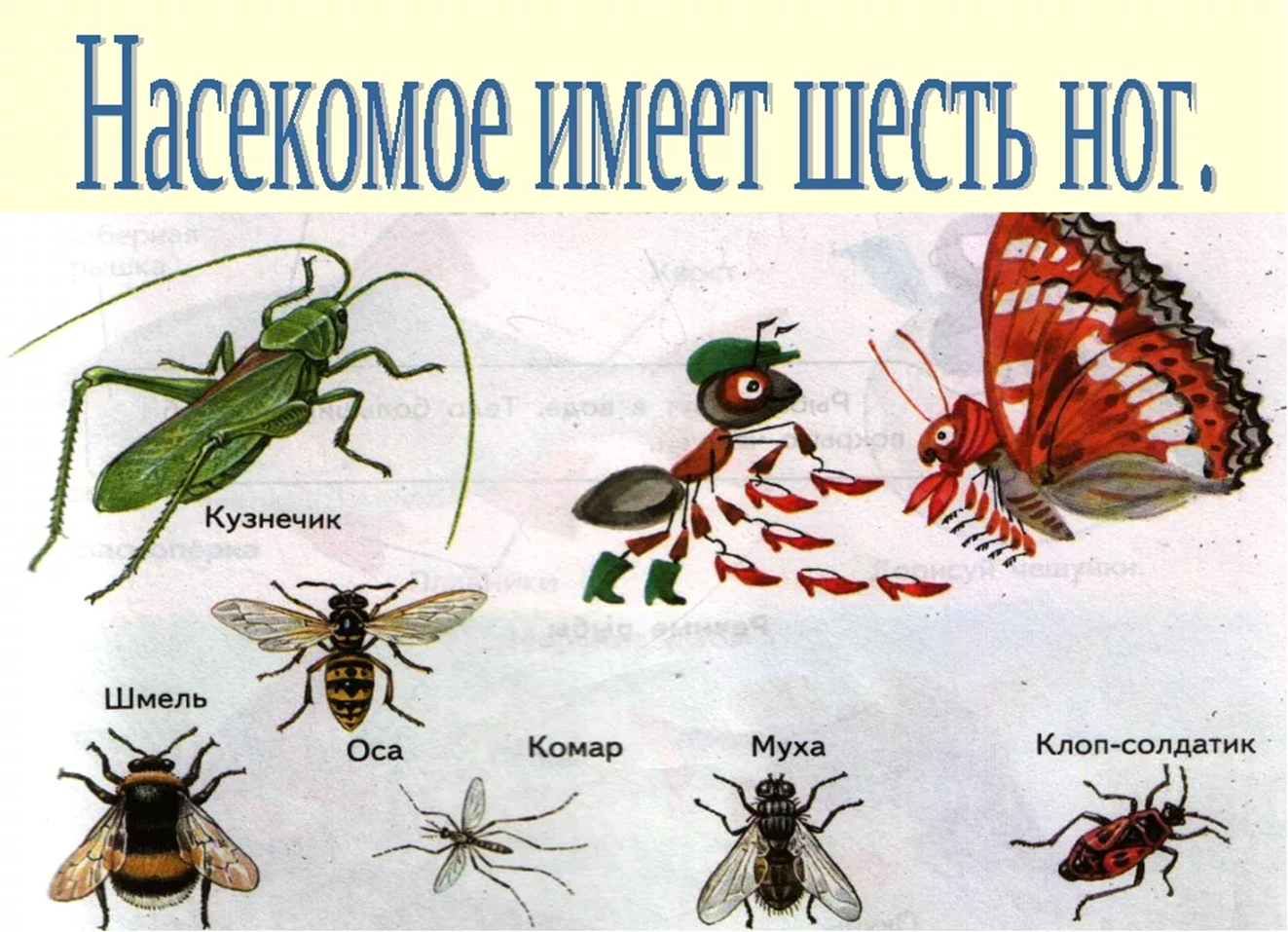 Части тела насекомых.
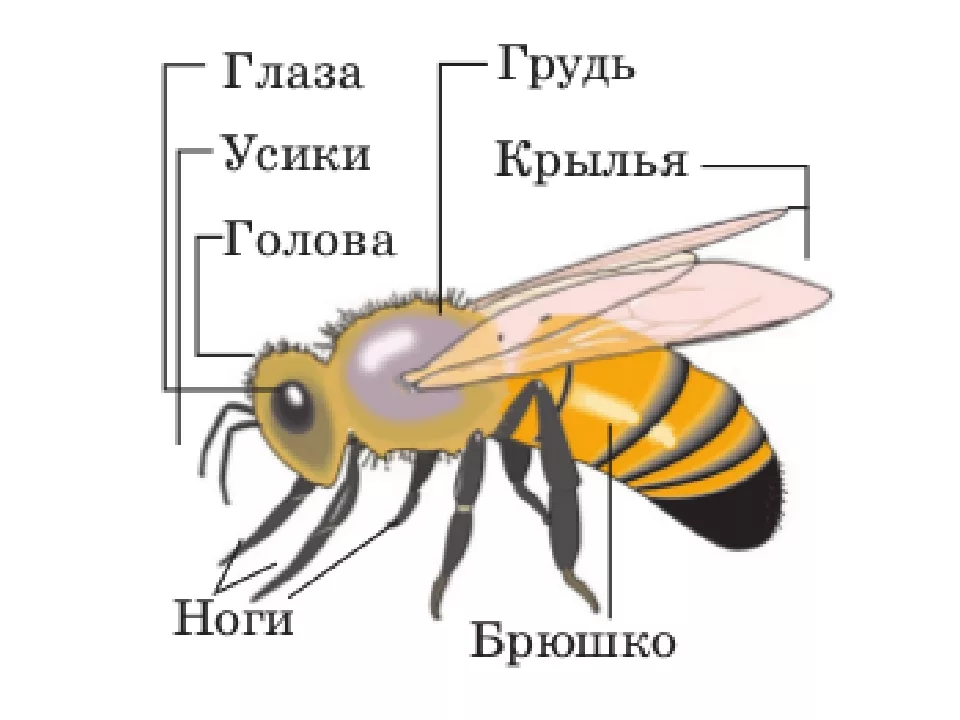 Насекомые живут:
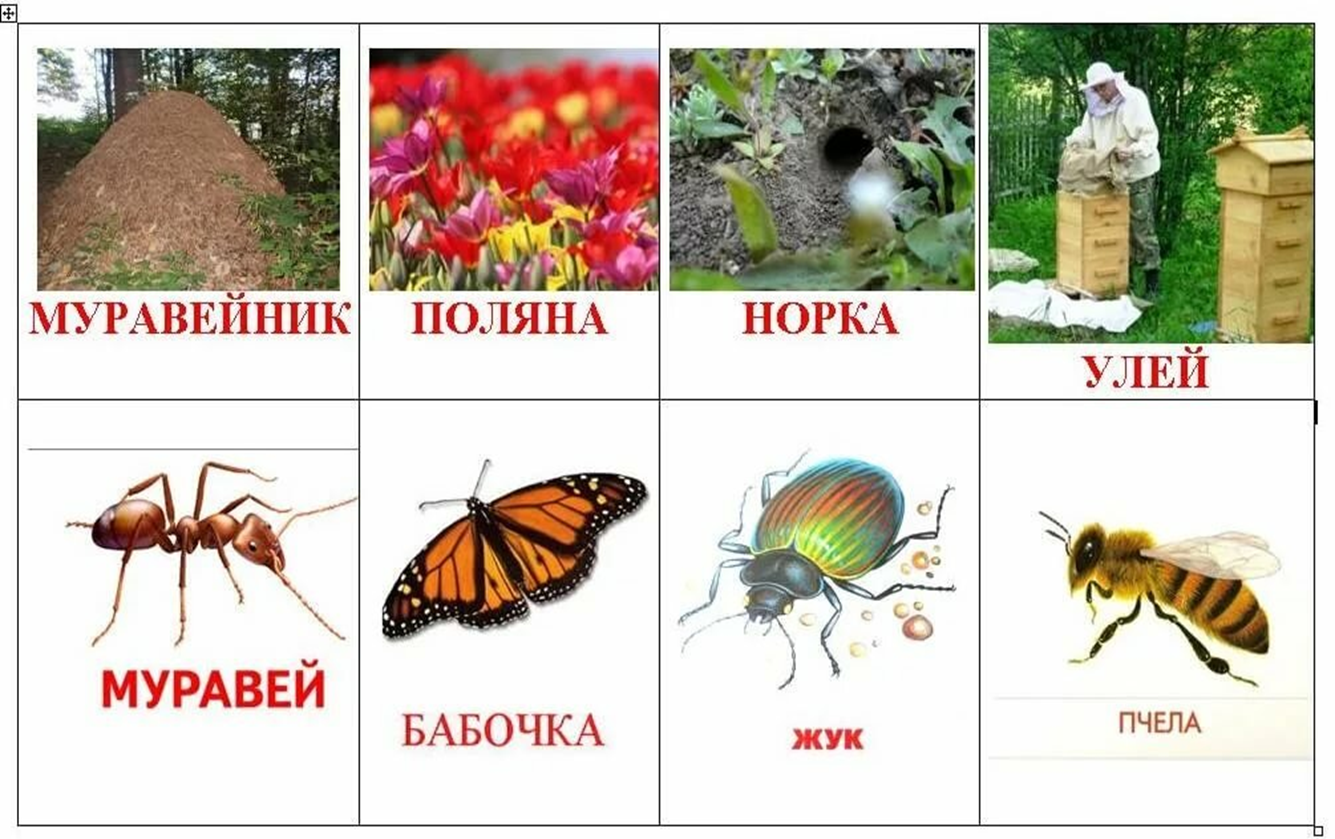 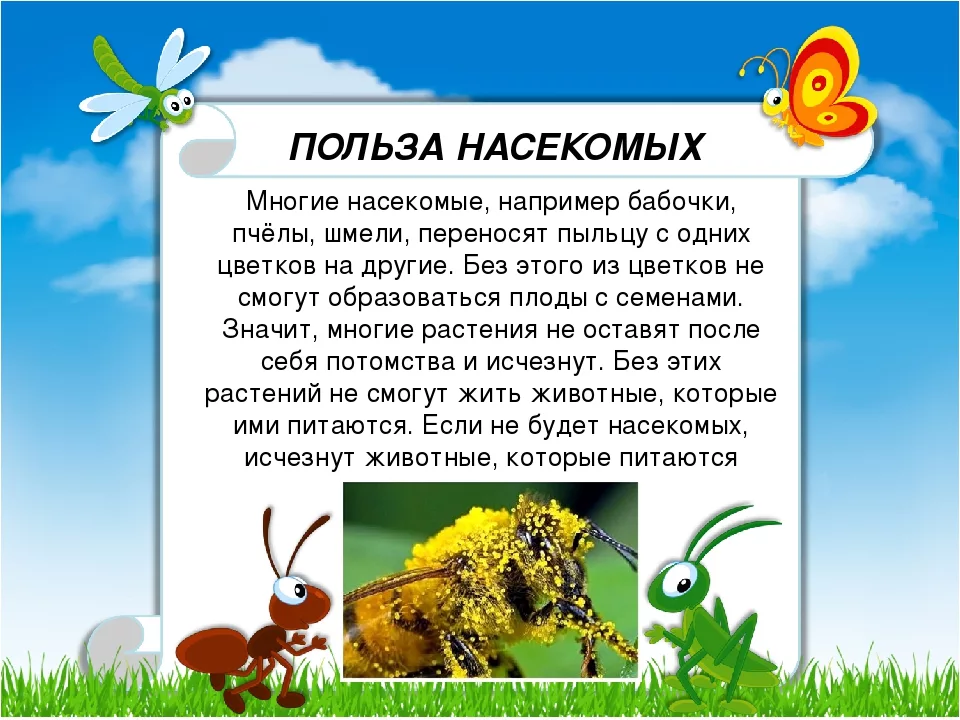 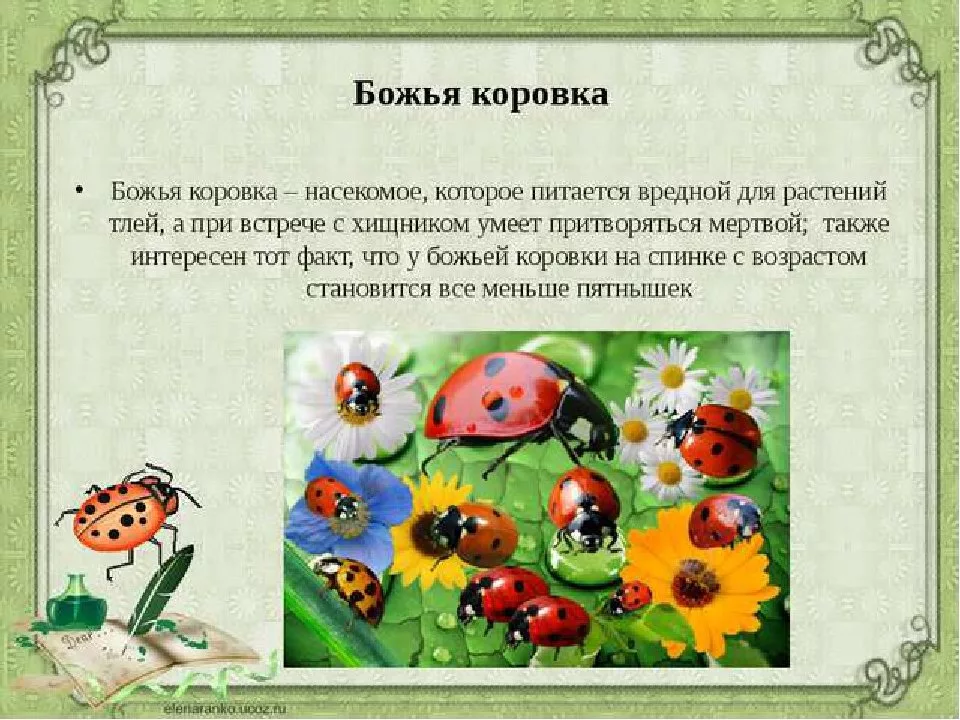 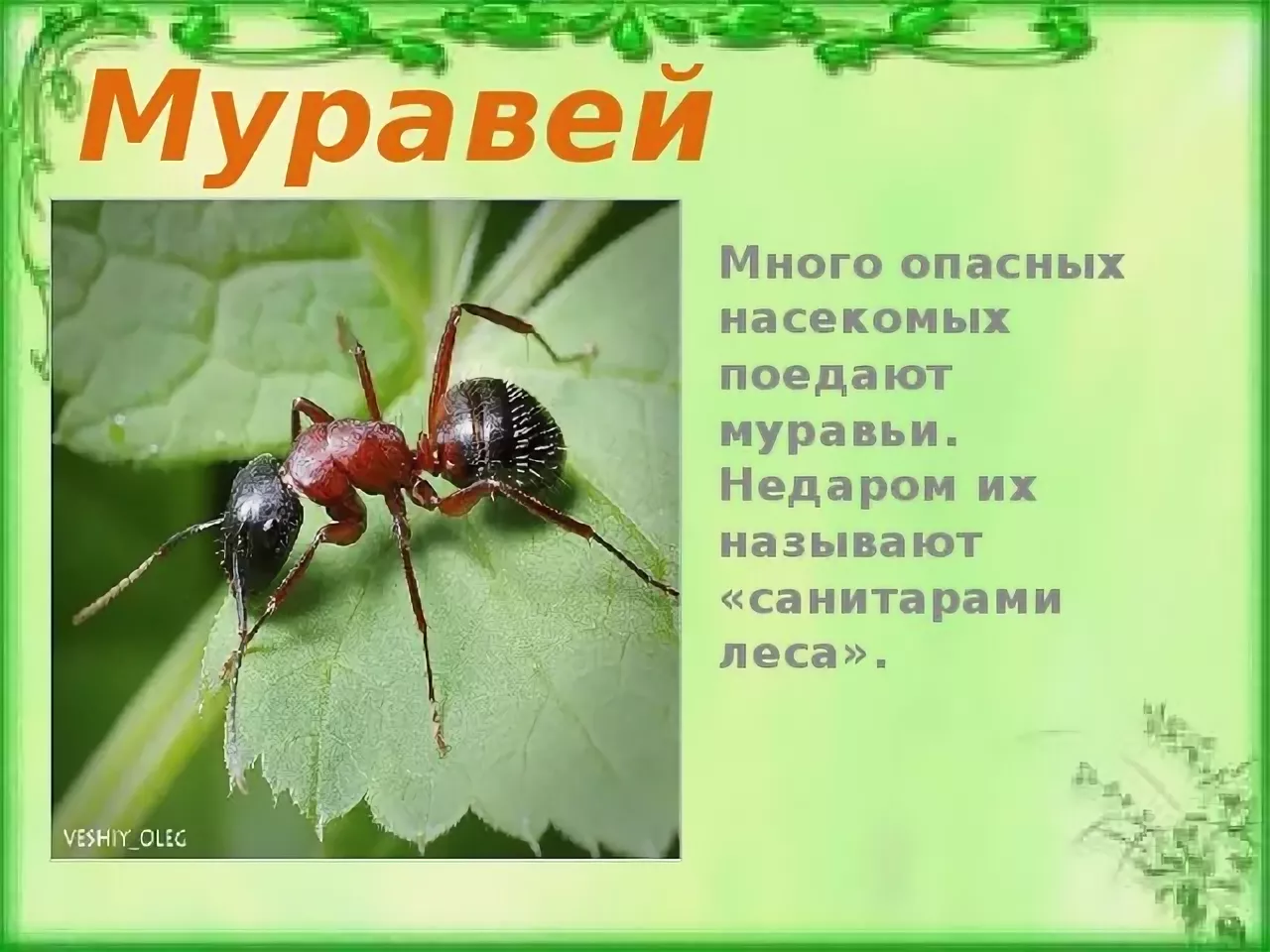 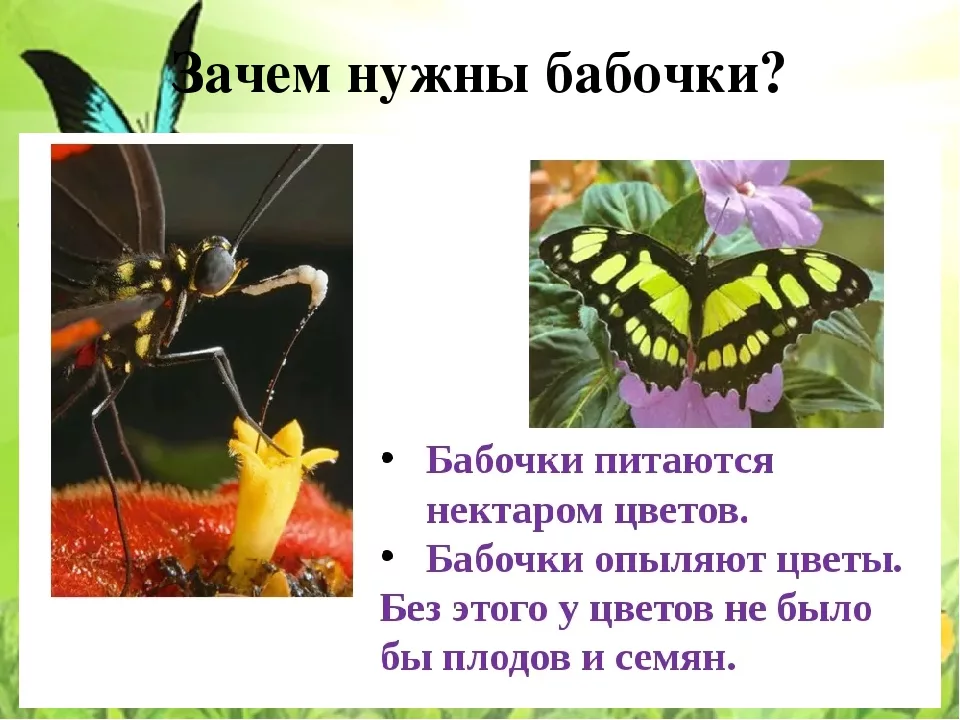 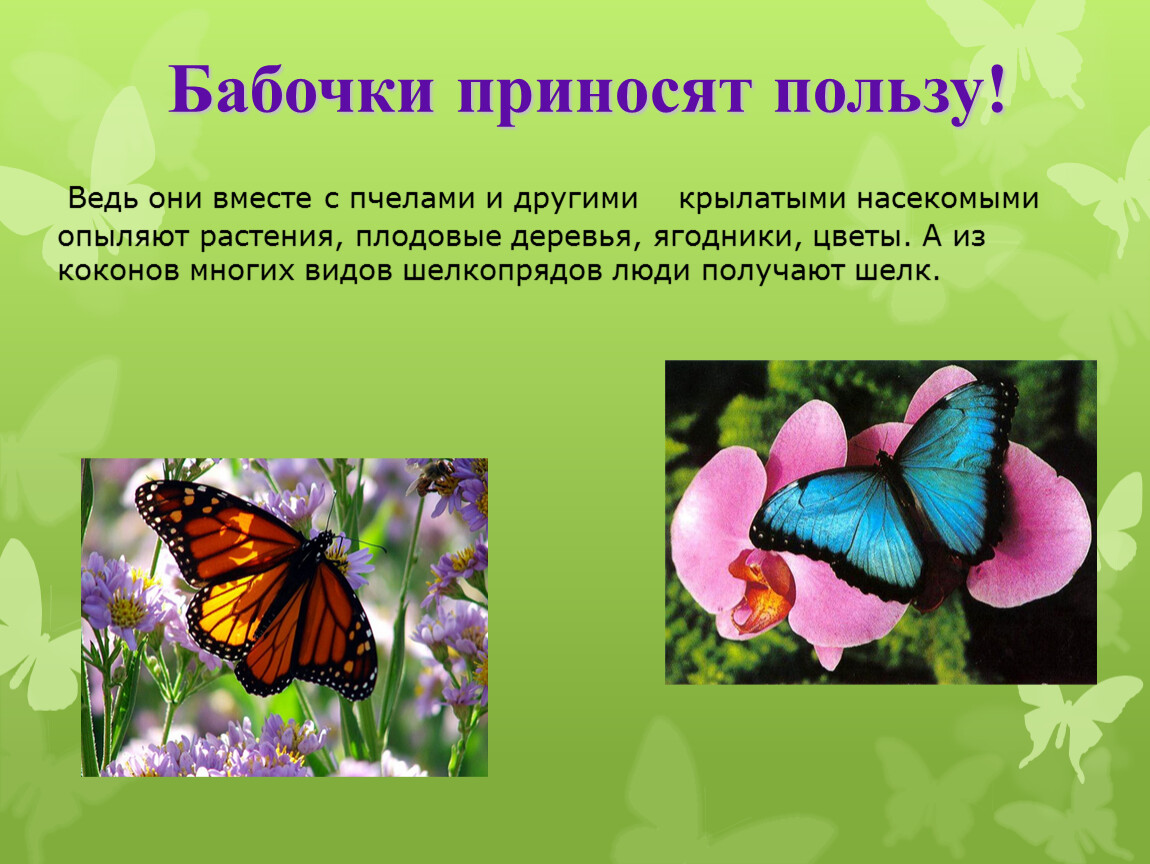 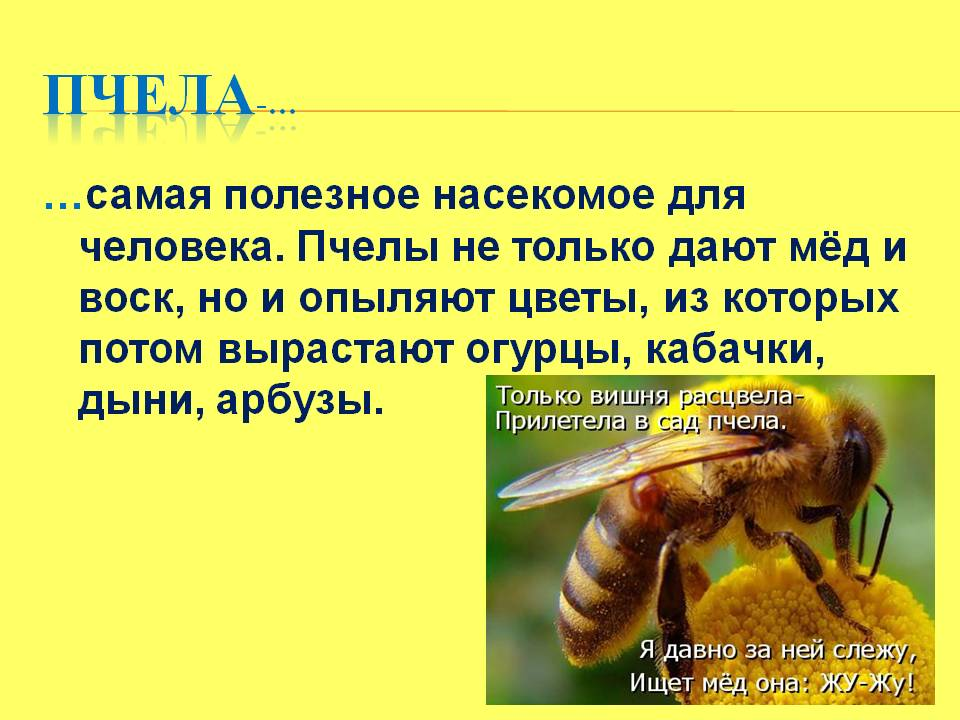 Чем отличаются и чем похожи пчела и стрекоза; жук и муравей; кузнечик и божья коровка; бабочка и стрекоза.
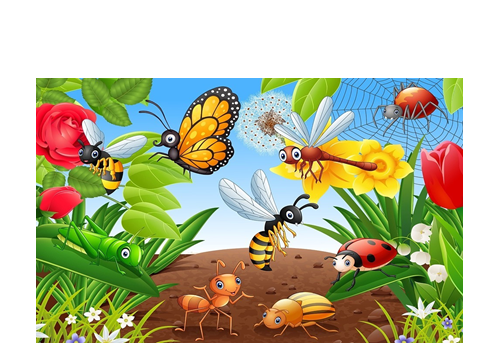 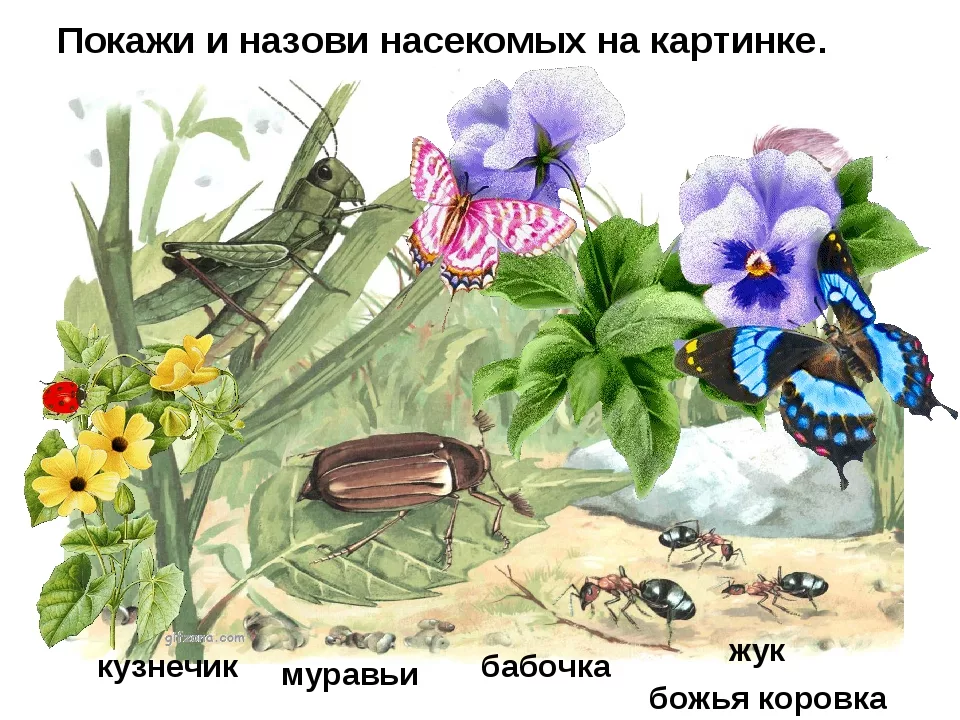 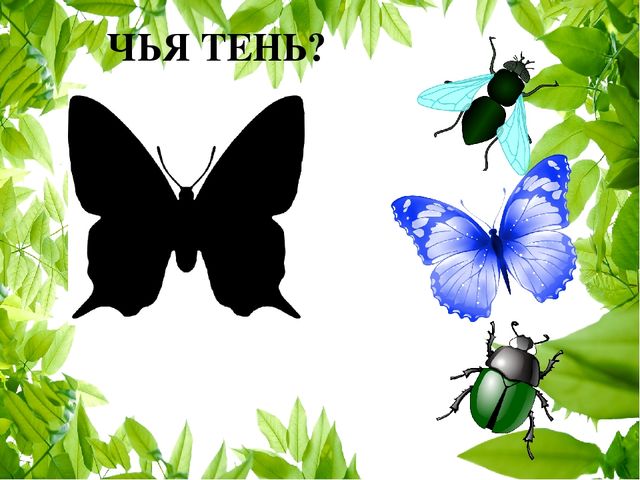 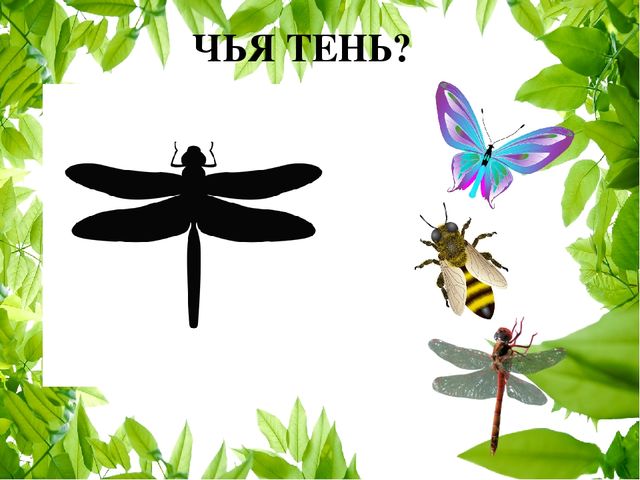 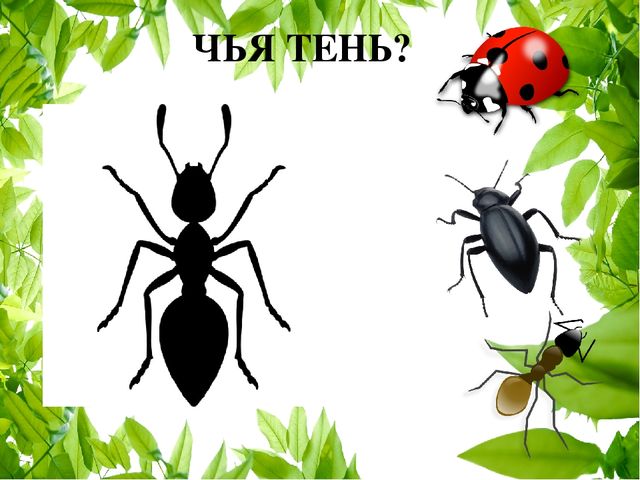 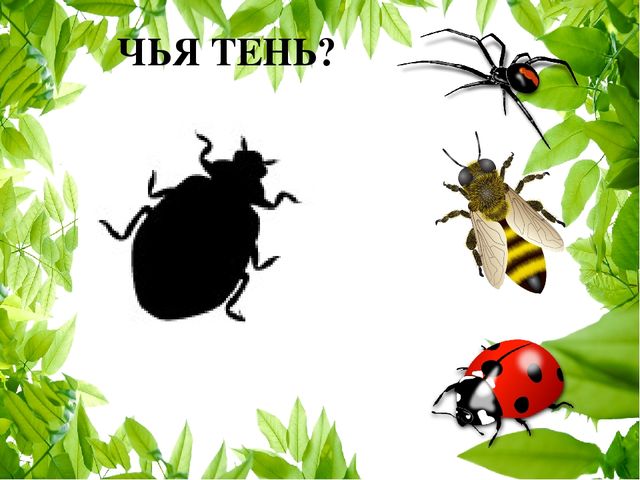 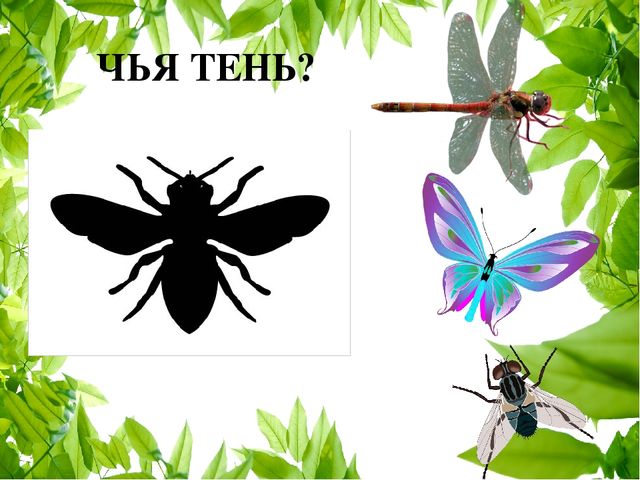 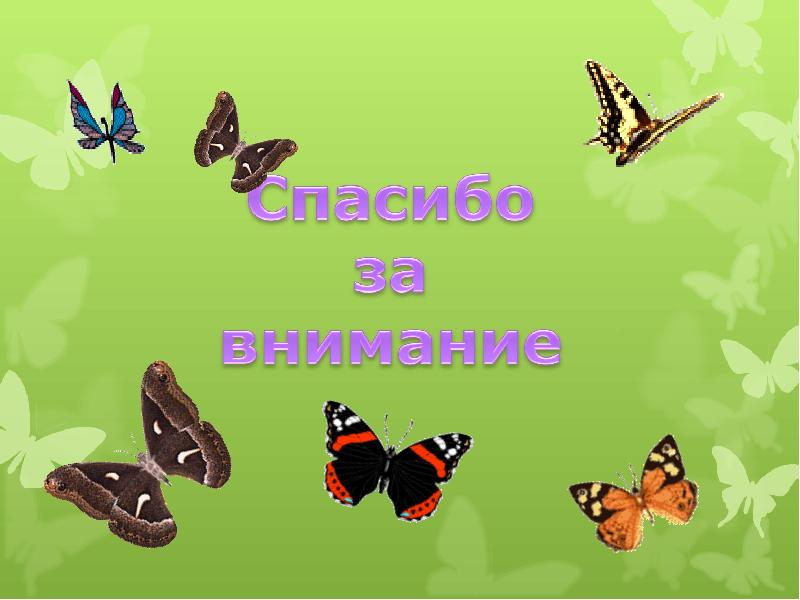